大同國小線上學校日
102
侯淑鳳 老師
因為大部分家長及孩子已經熟悉班規、校規，就不多贅述，以下單就尚需改善或特別注意的部分說明之：
班級經營報告
好書共讀
  感謝大部分家長支持孩子參與班上好書共讀計劃，擴充孩子的閱讀領域。
  有部份小朋友只讀別人帶的書，卻不肯帶書來與人分享，希望本學期能改善，若有困難可與老師聯絡。
家庭閱讀時間  
  學習護照中的我的書藉花園，可在家中由家長核予點數
　　　30頁以下1點
　　　60頁以下2點
　　　60頁以上3點
  　  報紙一版1點
　　　漫畫不給予
事關孩子期末換禮物的福利，可在家中多多鼓勵。
書包

　　建議使用隻肩背式，二肩平均力量較不易跌倒，且負重可幫助鈣質吸收。

　　請勿使用拖拉式書包，行進間易絆倒人，且上下樓梯力量不平均反而較易發生意外。
防疫措施
每日在家量體温，並記錄在聯絡簿內。
發燒至額温37.5℃、耳温38℃請在家休息。
每日都需要配戴口罩上學，並請於書包內放置備用口罩。

教師（含課後班）經常會用稀白水消毒桌面、門把。
本班特別裝置紫外線殺菌燈，定時每夜作用二小時。
學用品準備
每日應在家檢查是否有削好的鉛筆數支、橡皮擦、紅筆、白板筆、彩虹筆、尺。

　教師困擾：
　小朋友考試時、要寫課堂作業時沒有能用的鉛筆，訂正沒紅筆，寫小白板沒白板筆，雖然教師都會幫忙處理，但是很擔誤大家的時間。
學用品請貼上姓名貼或特殊記號

教師困擾：
　量產規格化的產品，很多人都相同，很難分辨所有者，易造成爭議。
本學期改變
國重、數重、數練三本題本，全班統一購買。
增加成語小達人課外補充。
聯絡簿格式與內容。
每月一篇作文練習。
增加數學作業練習
字典—三個班統一於期末才加入學習使用。
請假專線：2596-5407轉102
     　　　或line貓咪
 　　　　　或電聯0916895112
　　　　　（因為無法時常關注手機，　　　　　　故需要即時處理的事情以
            市話聯絡較為保險）
重要行事
★2/24  量身高、體重、視力
★3/1   228補假
★3/10  小小說書人競賽
★3/27  園遊會
★4/1   園遊會補假
           園遊會是否因疫情而取消目前尚未公佈
★4/2   兒童節補假
★4/5   清明節補假
春假由4/1～4/5或是4/2 ～ 4/5 請家長盡早安排
★4/21、4/22  期中測驗
★5/11  塗氟
★6/14  端午節放假
★6/18  社團結束
★6/22、6/23  期末測驗
★7/1 　課後班結束
★7/2   休業式
感謝您一同關心我們的寶貝！請您持續陪伴寶貝們的成長。
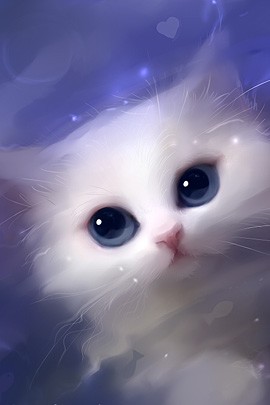